Brugergruppe Benchmarking
D. 25. september 2018
Dagsorden
Velkomst
Status på og evaluering af sæsonen
Drøftelse af definition af fremstillingspriser
Nyt om driftsgrene
Nyt fra Ø90 vedr. analyser
Drøftelse af ønsker til tilretning af fejl og mangler i BC og Ø90 Benchmarking
Orientering om udvikling af nyt benchmarking produkt
Evt. og emner til næste møde
2. Status på og evaluering af sæsonen
Status lige nu
Ø90 Benchmarking virker for regnskaber bestilt og overført senest d. 6. september
Stadig lukket for overførsel til ØDB – vi forventer at åbne i slutningen af denne uge
Overførsler
Overførsler
I alt 8.830 regnskaber overført
Ca. 8.900 godkendte driftsgrensanalyser
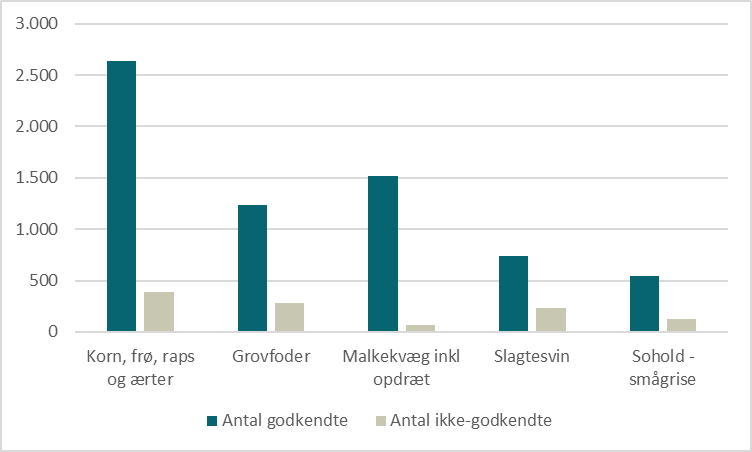 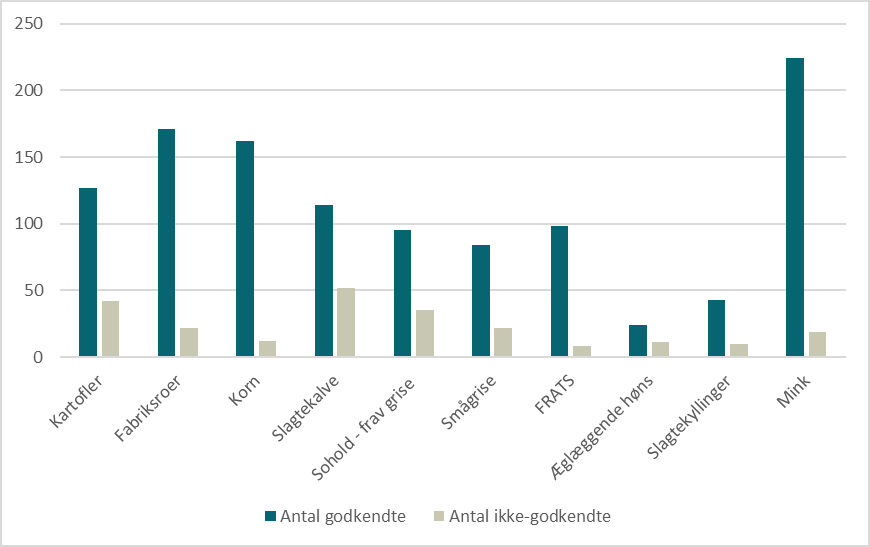 Overførsler
Antal overførsler pr. ejendom
250 – Oversigt over Ø90-numre og overførsel
[Speaker Notes: I kan selv følge med….]
Kontroller
Anvendelse af RDB - RegnskabsDataBank
Ø90 Kontroludfald kreds xxx, ejendom yyyy, regnskabsår 2017
Eks. kontroludfald i RDB – manuel kontrol
Antal opslag på kontroludfald pr regnskab
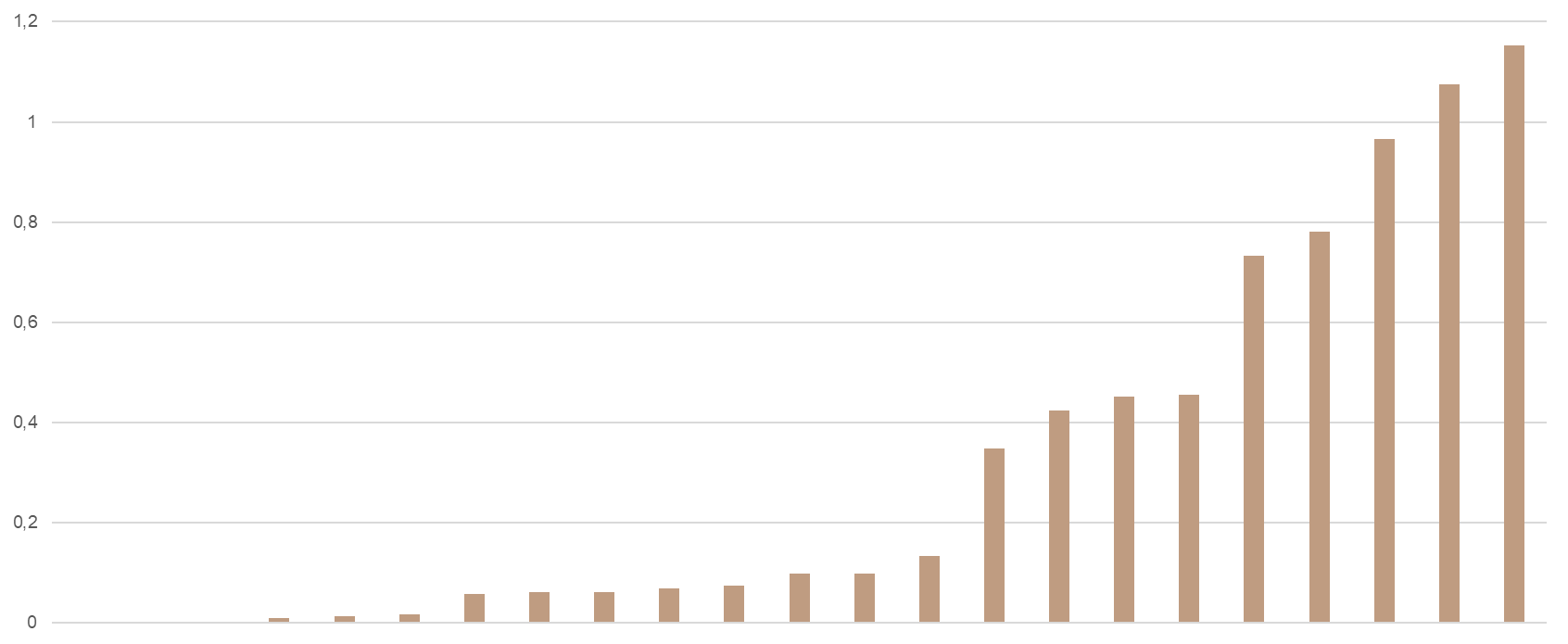 Mest hyppige kontroludfald (driftsgrensanalyser)
Urealistisk fremstillingspris 
For lav rente på egenkapital 
Urealistiske maskinomkostninger
Fordeling på mark, men omkostninger til husdyr indgår
Vedligehold/afskrivninger
Foderomkostninger
Dækningsbidrag pr. enhed
Arbejdsomkostninger pr. enhed
Kapitalomkostning pr. enhed
Oversigt driftsgrene, individuelt niveau
Datakvalitet
Supplerende oplysninger – genereltny påsat til 2017
Primær realkreditinstitut 300 080 (reg.nr.) – tvang
Primær pengeinstitut  300 081 (nr. findes i ø90)– tvang – men det virkede ikke 100 %??
Fodercentral ved mink 320 449 – frivillig – nogle
Foder ved fjerkræ 320 339 – få
Hvorfor yderligere supplerende oplysninger
Nye supplerende oplysninger
Foderstofvirksomhed?? Kan vi sætte denne på med tvang?
Mejeri  ??
Salg af grise DK /eksport???

3 gange malkning??
Kvalitet forbedring seneste år
Udbytter korn og grovfoder er med (færre med nøjagtig 10.000 FEN/ha! – tre år i træk)
Bedre foderafstemninger
Der ses færre ‘fantom’ DG-opgørelser (god DG økonomi og dårlig andre driftsgrene/totaløkonomi
Vægt smågrise og slagtesvin er bedre med
>= 2 % forrentning af EK er ved at være der.
Vejledning til Driftsgrensanalyser og Ø90BM
NB: Det er den der er vores fælles aftale!

Overførsel græs afgræsset – anvender vi da vejledende værdi?
Vejledende IO græsensilage for 2018 :	1,27 kr. pr.FEN/1,56 kr. pr. FEN (konv/økologi)
IO afgræsningsgræs for 2018:		0,86 kr./FEN/0,92 kr. pr. FEN
Andre landbrugsindtægter
Tulip penge i 2017-regnskaber
Tican
Arla’s ekstraordinære udbetaling af kollektiv konsolidering
Andre??

Grundlæggende:
Disse særlige udbetalinger vedrører som udgangspunkt hovedproduktet og indgår derfor under salg af grise/ salg af mælk (efterbetaling) og skal derfor ikke under andre landbrugsindtægter. (betydning for beregning af fremstillingspris)
Kvalitet – fokus områder
Fortsat fokus på foderafstemning
Fordeling af arbejdsomkostninger og ejeraflønning
Værktøj til vurdering af  arbejdsaflønning/ejerindsats og produktionsgrundlag i DG’nene. 
Lokale indsatser med fokus på arbejdstid – vi er meget interesseret i at få informationer frem
Andre områder
Antal dataopslag pr regnskab på RDB
Ø90 Benchmarking
Antal ejendomme med analyser i Ø90 Benchmarking
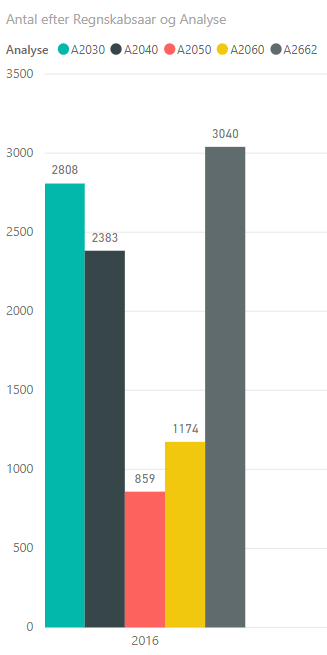 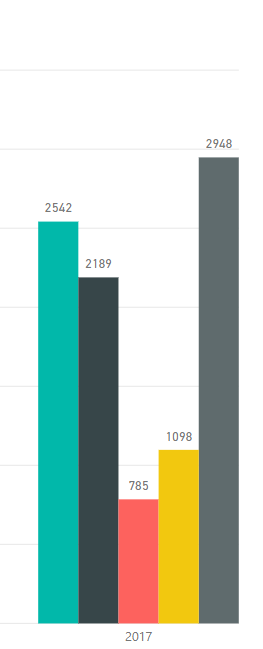 [Speaker Notes: Bemærk at på 2017-regnskaber er det kun år til dato. Altså fra 1. januar 2018 til ca. d. 20. september. For 2016-regnskaber er det alt benchmarking lavet i 2017, der er med.
Indtil nu er der benchmarket på ca. 3.300 ejendomme med 2017-regnskaber. På 2016 regnskaber er der benchmarket på ca. 3.450 ejendomme. For 2017 kan tallet sagtens komme derop også – der er jo 3 måneder endnu.]
Ø90 Benchmarking
Jeres oplevelse i denne sæson?
BC
Business Check
Over 2.800 opslag (Hent fil) på RDB (Ca. 2.200 på samme tidspunkt i 2017)
Meget forskellig brug af RDB
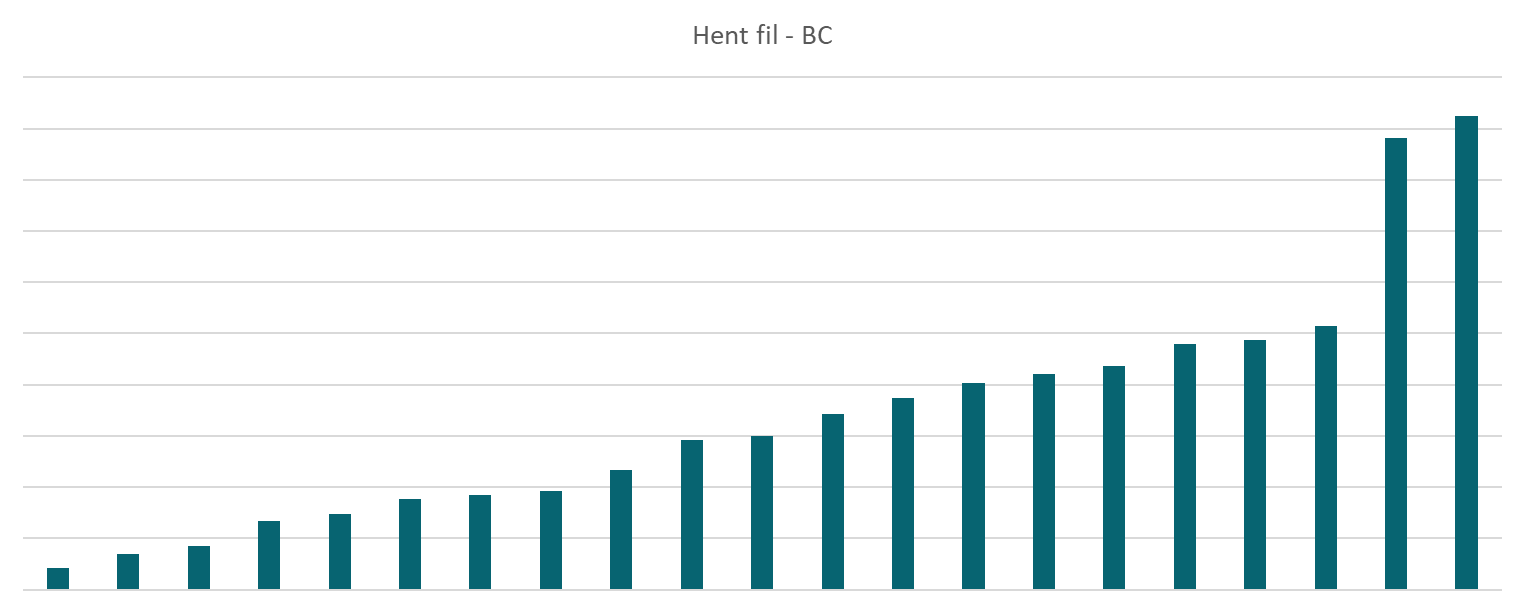 Business Check
Jeres oplevelse i denne sæson?
3. Drøftelse af fremstillingspriser
Fremstillingspriser - drøftelse
Er der noget i definitionen, der er vanskeligt at forklare/forstå?
Sammenligningsgrupper – størrelse, staldsystemer, bonitet, andet?
Opdeling af omkostninger
Regnskab en inddeling
DG en anden
Fremstillingspris en tredje!
Erfaring med anvendelse/rådgivning
4. Standardkolonner
Standardkolonner
6. Tilretning af BC og Ø90 Benchmarking
Rettelser/tilføjelser – Ø90 Benchmarking og BC regneark
Behov for BC til budget og ikke Ø90-kunder
Er der behov for at kunne indtaste en ikke Ø90-kunde i BC-erfa?
Andre situationer, hvor der er behov for at kunne indtaste for at danne fraktilanalyse?
Laver I DG fordeling ud fra budgettet?
Beregning af fremstillingspris i budgetsituationen?
7. Nyt benchmarking
Nyt benchmarking
Drømmen
Det bedste fra Ø90 Benchmarking og Business Check i ét værktøj (eller to sideordnede)
Business Check ud af regneark
Både på skærm og udskrift (ikke nødvendigvis en til en)
Forudsætninger
Datawarehouse (der, hvor data er)
Måske ”hentes” data automatisk i Ø90 hver nat
Er det tilstrækkeligt?